Достопримечательности села Алексеевка
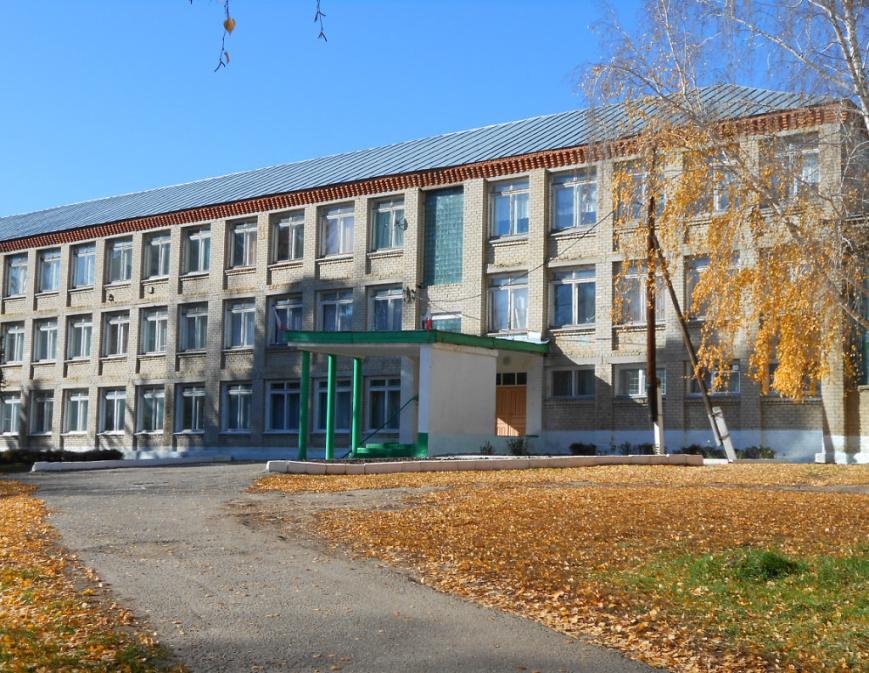 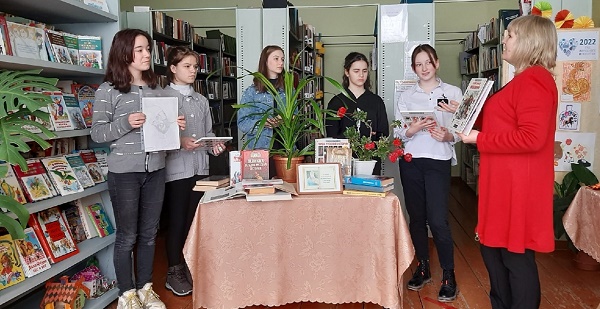 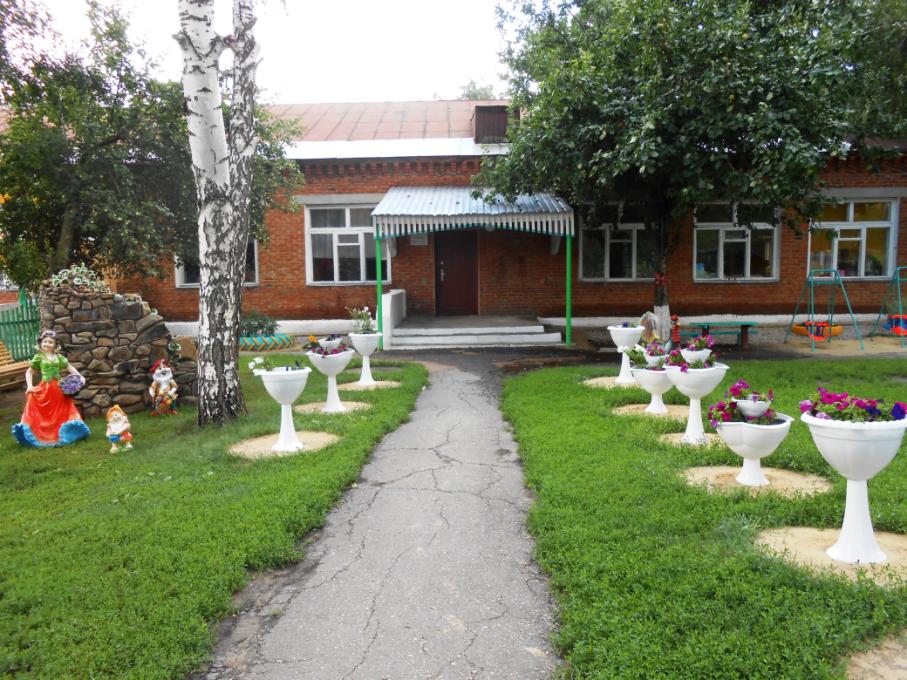 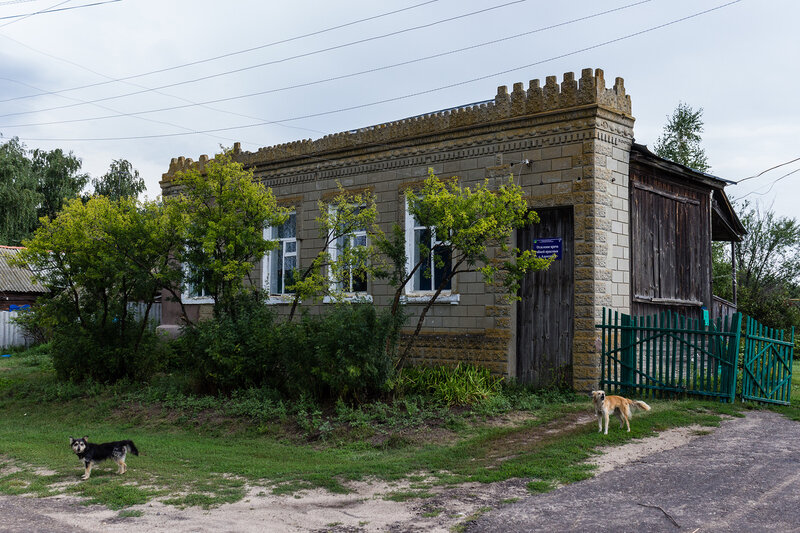 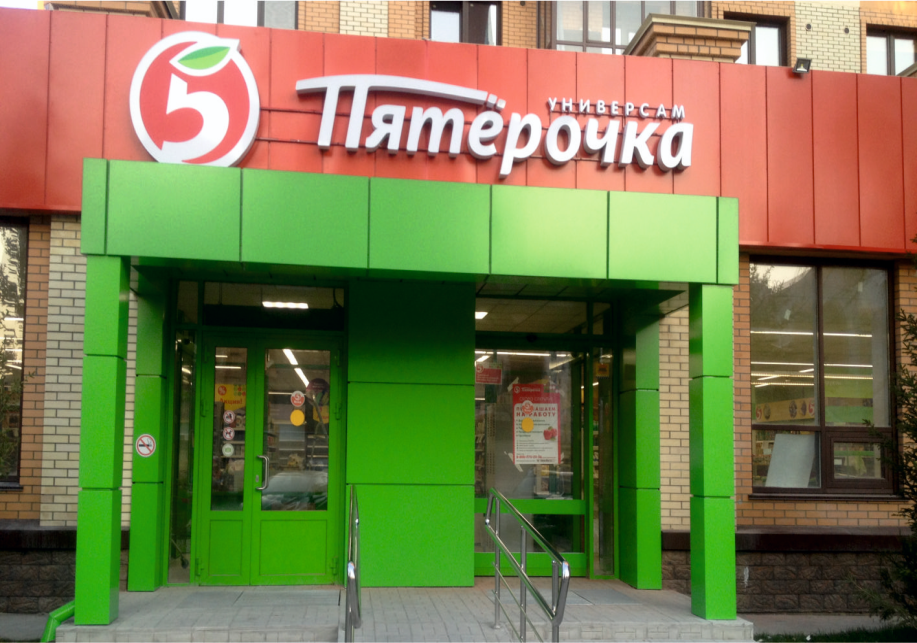 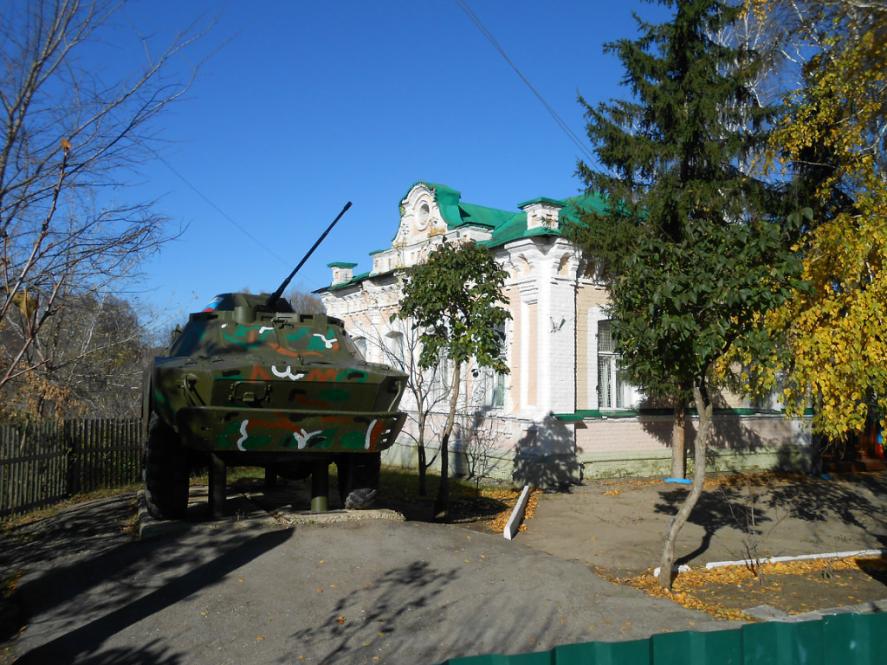